Fluids, Density and upthrust
Fluid: is any substance that can flow.

Can be : - gases
	    - liquids
	    - small solid particles 		(hourglass sand)
Fluids
Gases
Liquids
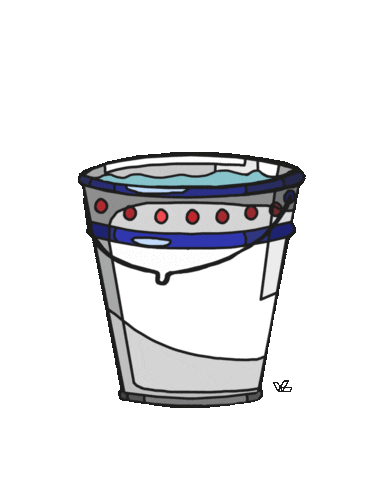 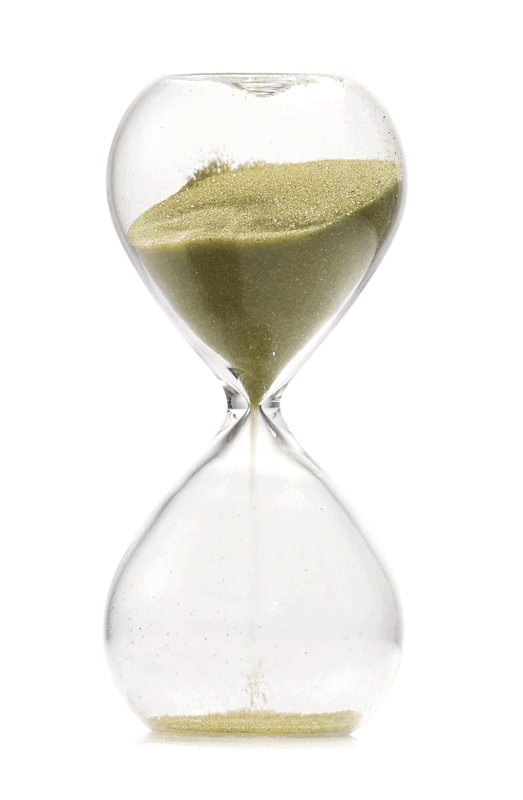 Fluids, Density and upthrust
m
ρ
v
Density in kg/m³ = Density in g/cm³× 1,000
[Speaker Notes: Ex 8g/cm³×1,000=8,000kg/m³

0.854 g / cm³  = 854 kg / m³]
Fluids, Density and upthrust
Example: a tank holding a liquid has a mass of 9300 kg, the tank is 3m high, 2m long and 1.5 m wide, calculate its density.
[Speaker Notes: 1033.3 kg/m3]
Fluids, Density and upthrust
Exercise: calculate the mass of a tank holding a liquid, the tank is 0.6m high, 0.8 m long and 0.5 m wide, its density is known to be 2300 kg/m³
[Speaker Notes: 0.24 m³
552 kg]
Fluids, Density and upthrust
Behaviour of gases and liquids at temperature:

At higher temperatures:
	Density of gases decrease (due to volume expansion)
	Density of liquids decrease (due to volume expansion)
Fluids, Density and upthrust
Behaviour of gases and liquids at temperature:
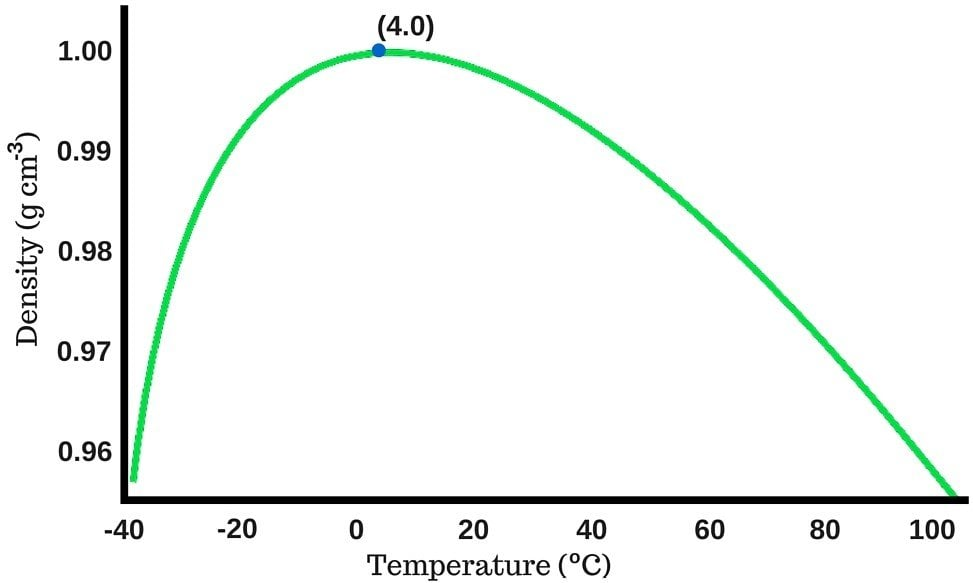 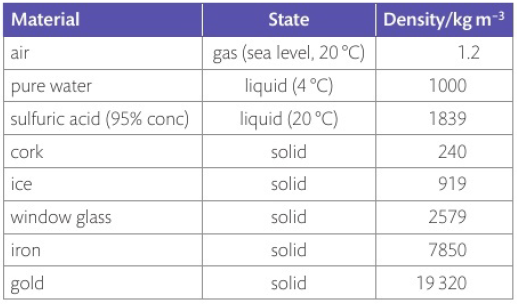 Behavior of water density at different temperatures
Page 60
Fluids, Density and upthrust
Archimedes principle
the upward buoyant force on a body immersed in a fluid is equal to the weight of the displaced fluid
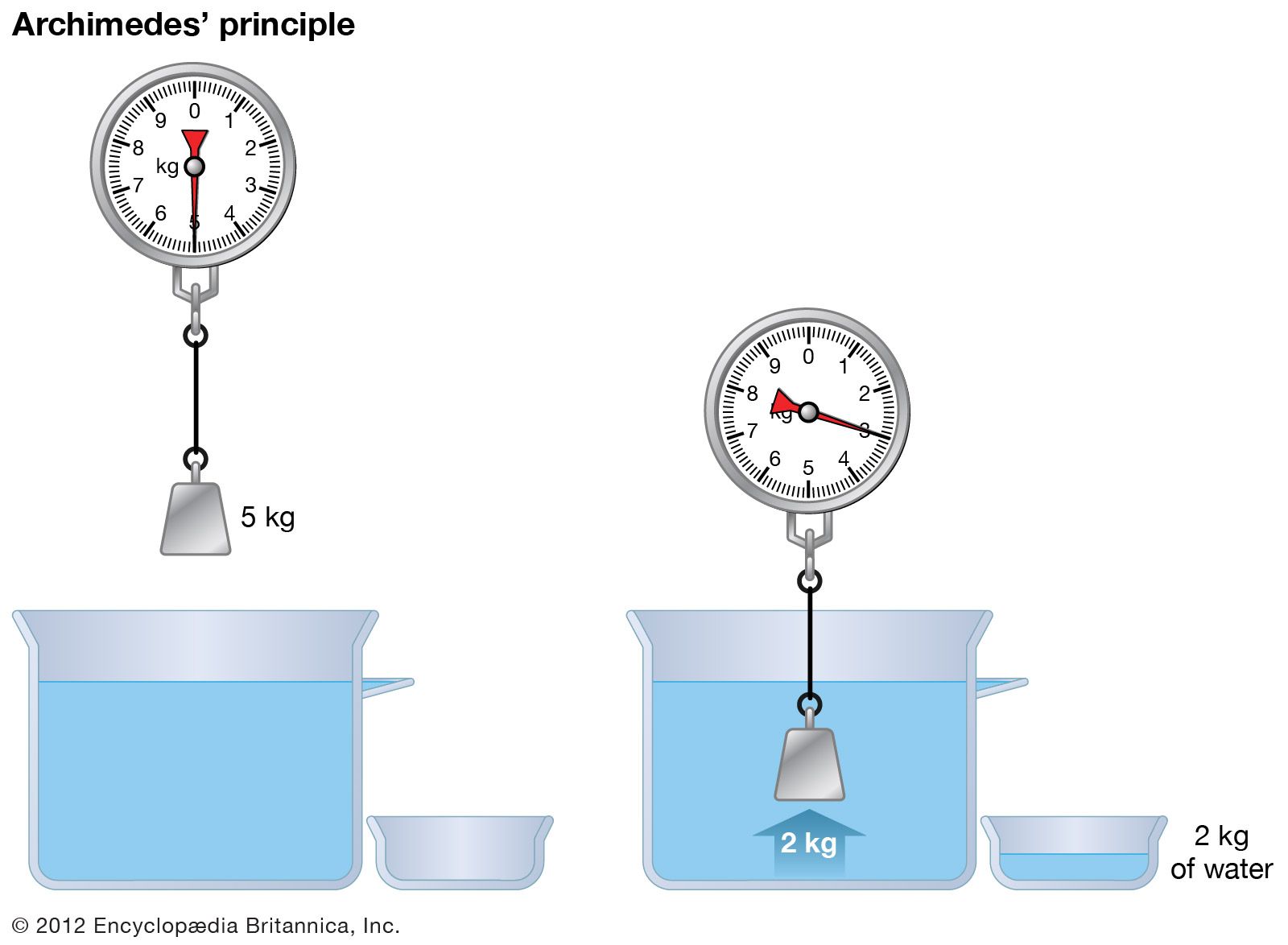 Fluids, Density and upthrust
Upthrust: is the upwards force experienced by a submerged object in a fluid.


The lost weight of the submerged object is equal to the weight of displaced liquid
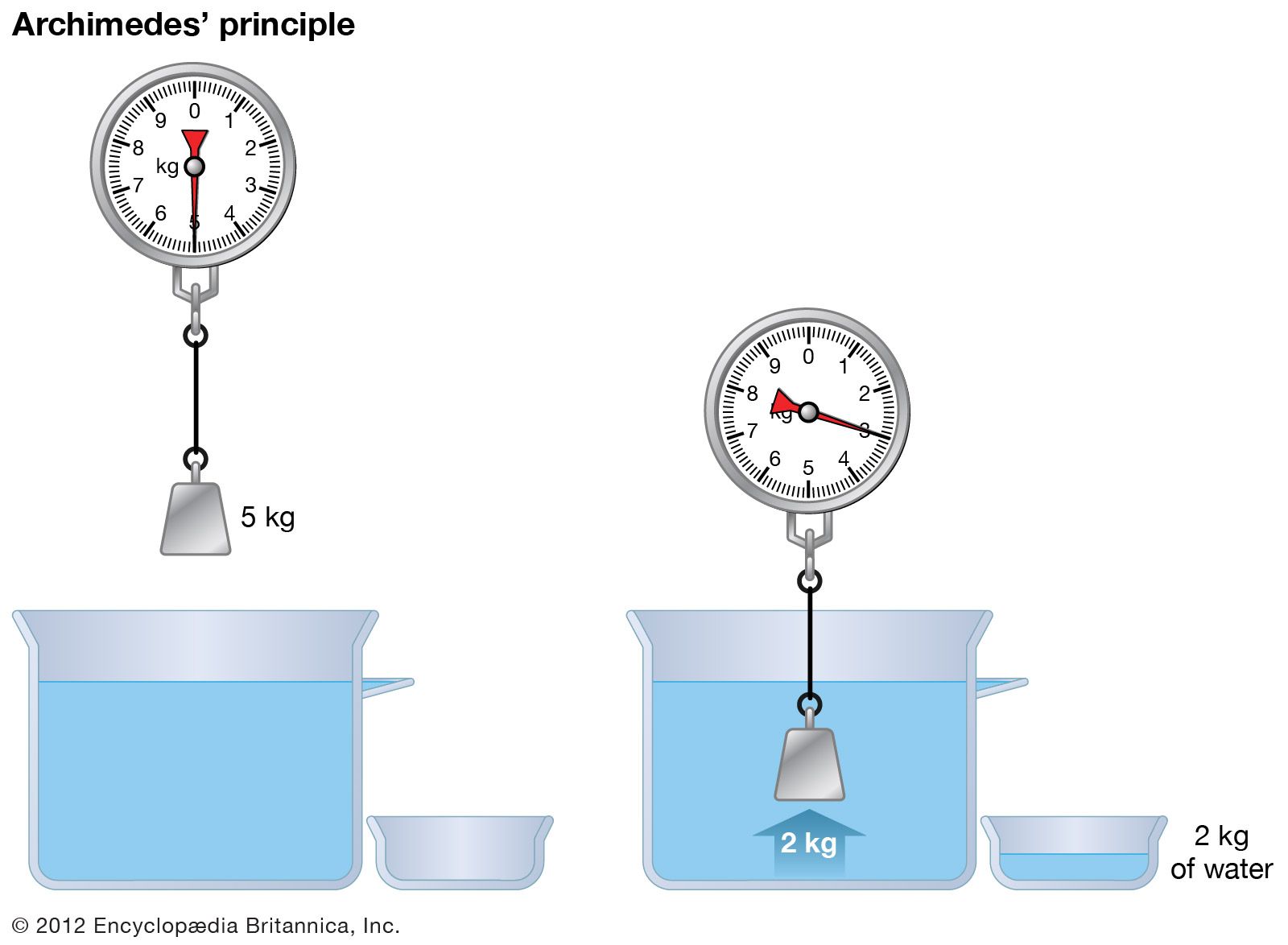 Fluids, Density and upthrust
Upthrust exerted on a body submerged in a fluid, it depends on:
Volume of the submerged object
Density of the fluid
Gravity
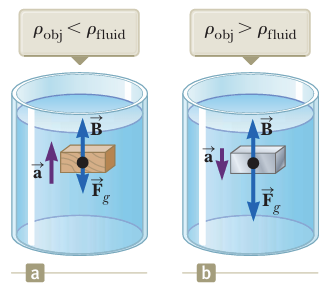 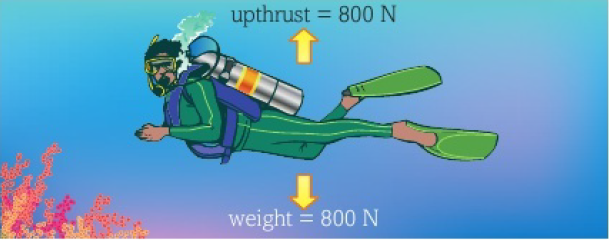 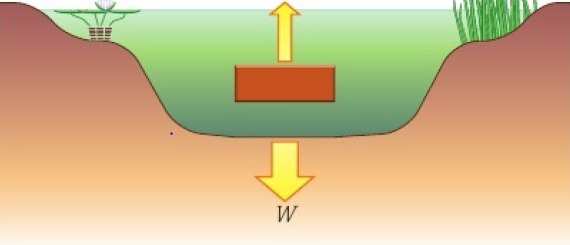 [Speaker Notes: We can find the mass of the displaced fluid using m = v x p 
Since we know the volume of displaced fluid = volume of submerged object.]
Fluids, Density and upthrust
Archimedes principle
the upward buoyant force on a body immersed in a fluid is equal to the weight of the displaced fluid
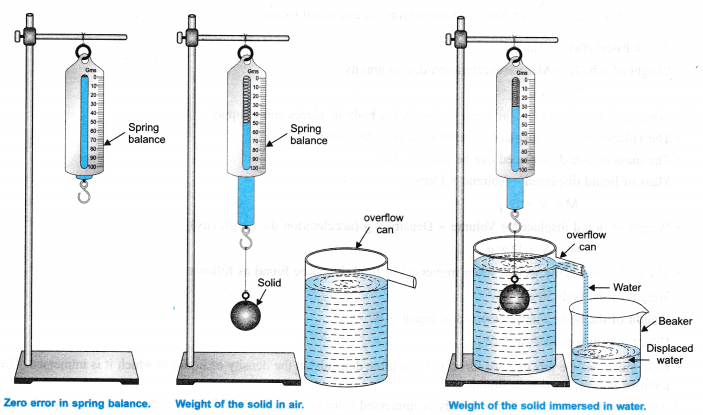 Fluids, Density and upthrust
Upthrust exerted on a body submerged in a fluid, it depends on:
Volume of the submerged object
Density of the fluid
Gravity
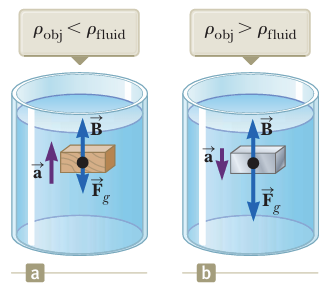 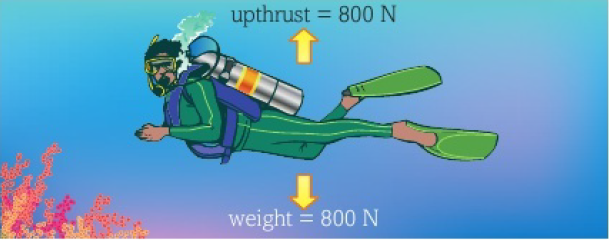 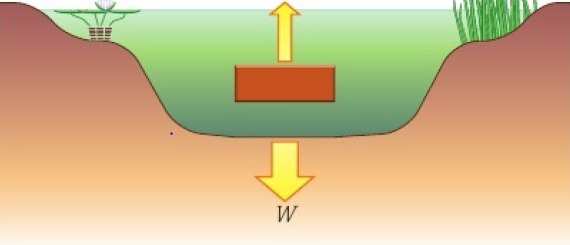 [Speaker Notes: We can find the mass of the displaced fluid using m = v x p 
Since we know the volume of displaced fluid = volume of submerged object.]
Fluids, Density and upthrust
Notes for floating objects:
The instant the object touches the fluid, there’s NO upthrust on a body being lowered into a fluid
A floating object will have to (partially)sink until it has displaced its own weight in fluid
The Weight of the displaced fluid = the weight of the floating object
The density of the object < the density of the fluid
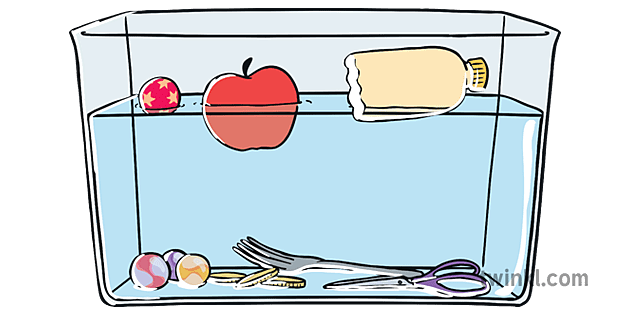 [Speaker Notes: That is because no fluid is being displaced yet.]
Fluids, Density and upthrust
Upthrust exerted on a body submerged in a fluid depends on:
Volume of the submerged object
Density of the fluid
Gravity
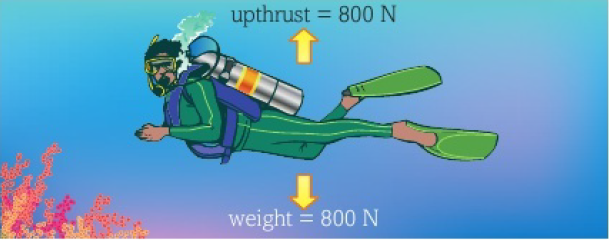 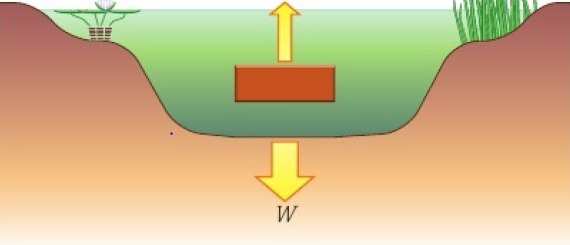 Page 61
[Speaker Notes: We can find the mass of the displaced fluid using m = v x p 
Since we know the volume of displaced fluid = volume of submerged object.]
Fluids, Density and upthrust
To find the upthrust force on an object:
[Speaker Notes: We can find the mass of the displaced fluid using m = v x p 
Since we know the volume of displaced fluid = volume of submerged object.]
Fluids, Density and upthrust
Example
A diver jumps in seawater (d = 1.03 g/cm³) knowing his volume as 0.075m³, calculate the upthrust on his body
[Speaker Notes: Weight of displaced fluid = upthrust
We can find the mass of the displaced fluid using m = v x p 

Since we know the volume of displaced fluid = volume of submerged object.]
Fluids, Density and upthrust
Example
A treasure box completely submerged in seawater (d=1030 kg/m³)measures 0.8 m long, 0.3 m wide, and 0.25m high, calculate the upthrust force acting on it.
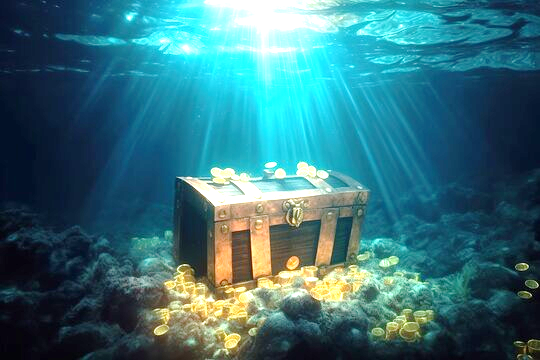 [Speaker Notes: We can find the mass of the displaced fluid using m = v x p 
Since we know the volume of displaced fluid = volume of submerged object.]
Fluids, Density and upthrust
To find the upthrust force on an object:
[Speaker Notes: We can find the mass of the displaced fluid using m = v x p 
Since we know the volume of displaced fluid = volume of submerged object.]
Fluids, Density and upthrust
Applications of density and upthrust
Hydrometer: an instrument used to determine the density of a fluid
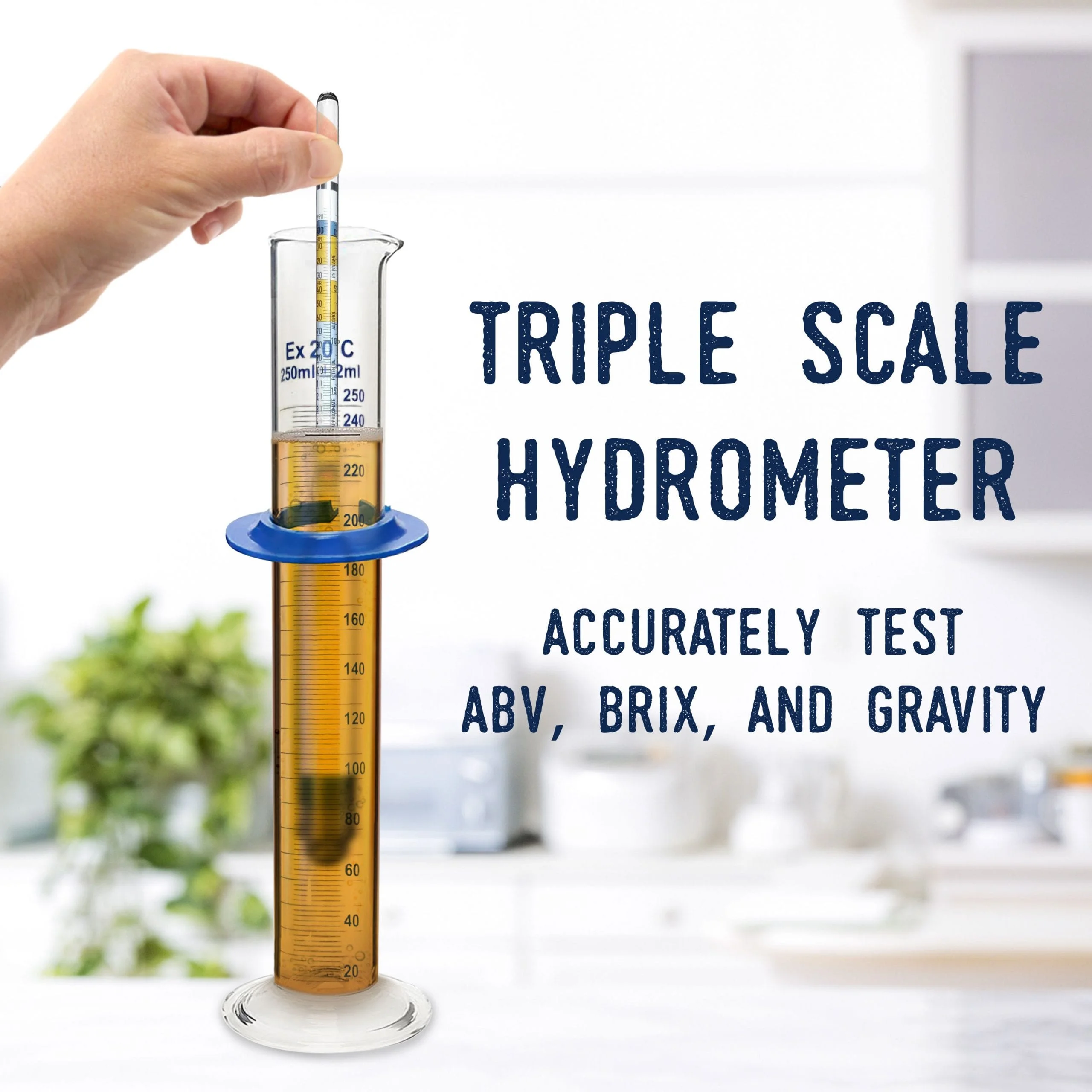 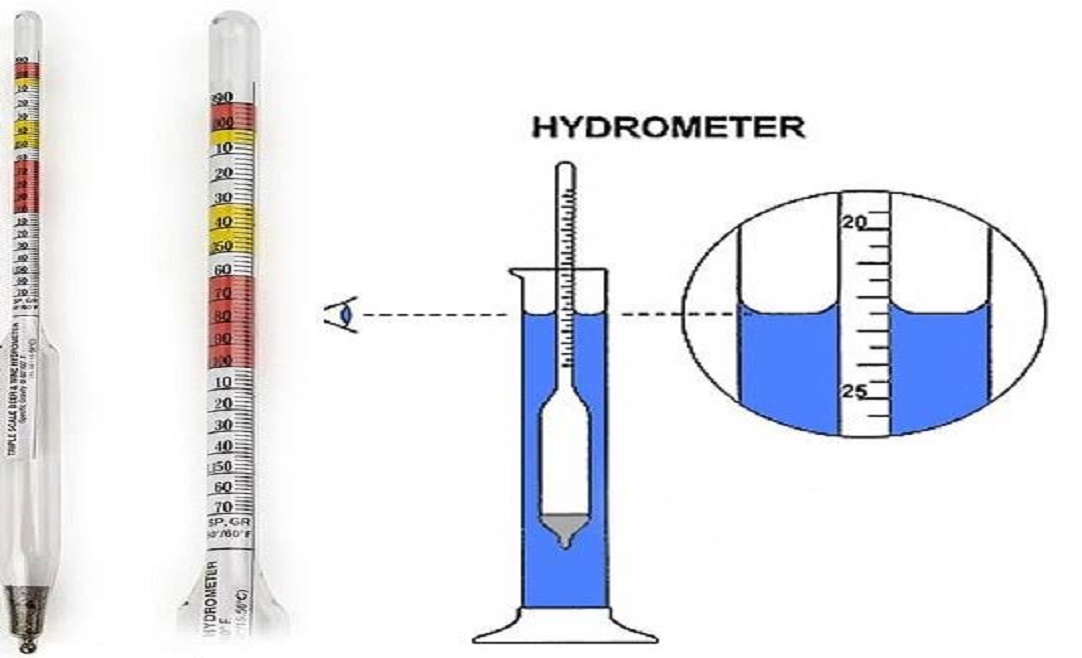 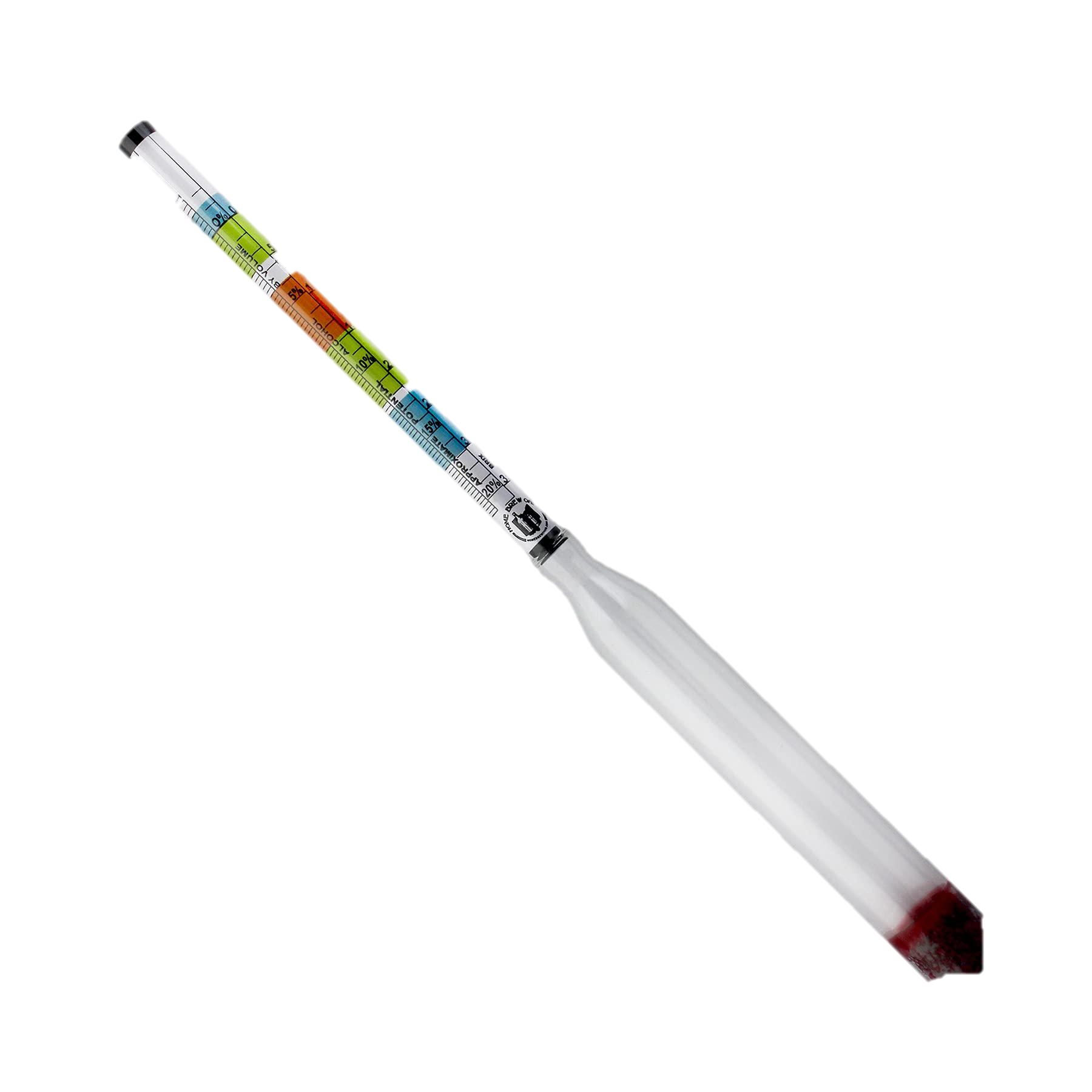 Fluids, Density and upthrust
Applications of density and upthrust
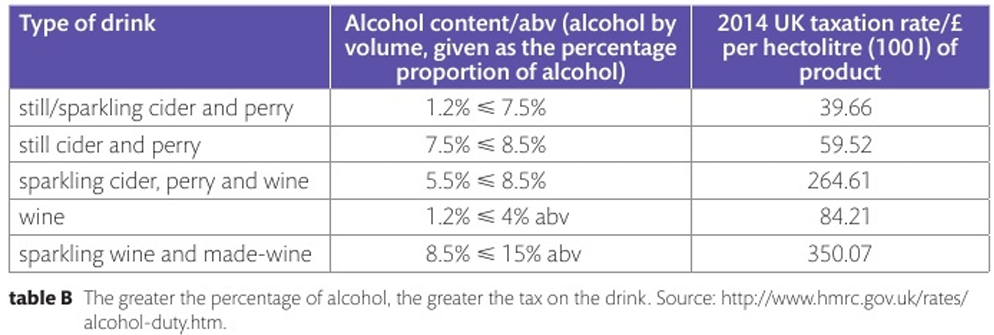 Hydrometer: an instrument used to determine the density of a fluid
Fluids, Density and upthrust
Applications of density and upthrust
Example question: will a hydrometer sink more or less in lower density fluids, why ?
Fluids, Density and upthrust
Applications of density and upthrust
Example question: will a hydrometer sink more or less in lower density fluids, why ?
A) a hydrometer will sink more in less dense fluids this is because the weight of the displaced fluid is less so the upthrust force on it will be less.
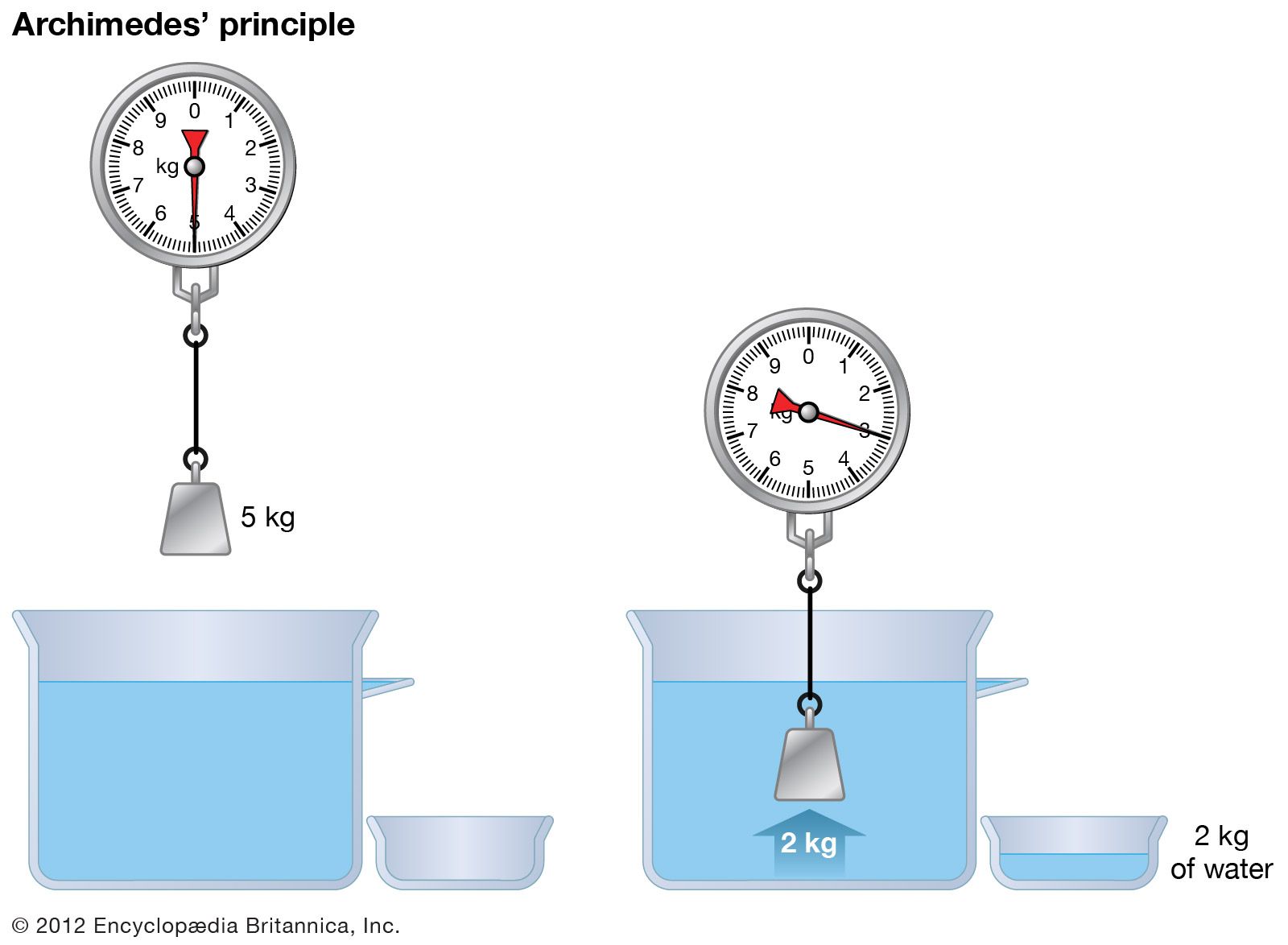 Fluids, Density and upthrust
Applications of density and upthrust
question: why does an egg sink in freshwater but floats in saltwater
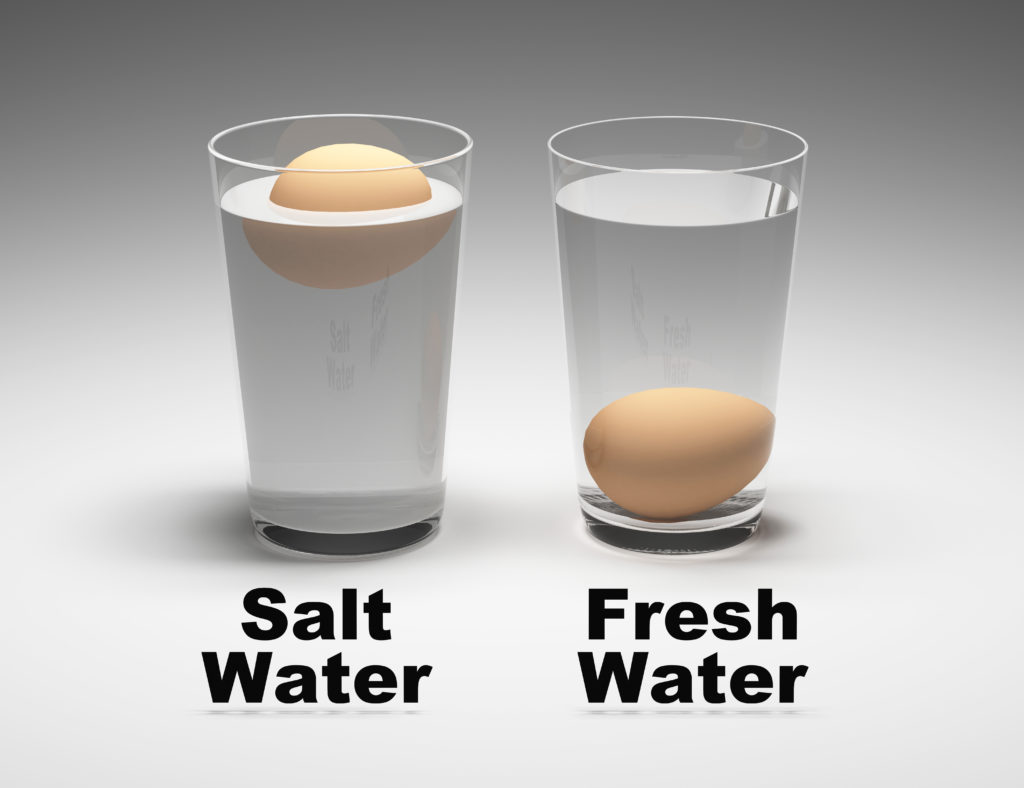 Fluid Movement
Movement of fluid
Laminar flow: (streamlined flow) non-turbulent flow in parallel lines.
Occurs at lower speed
Liquid is in parallel layers
Velocity is constant
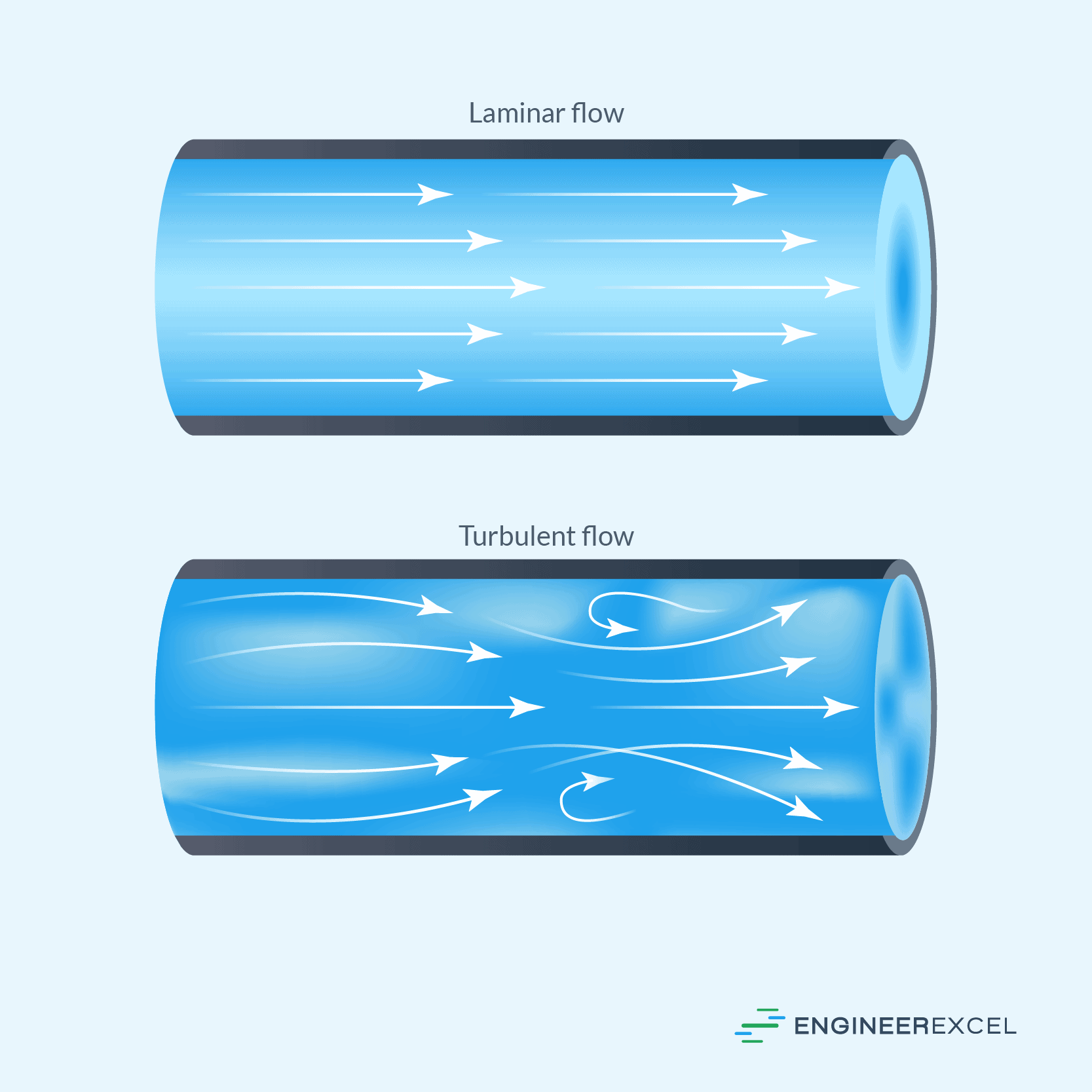 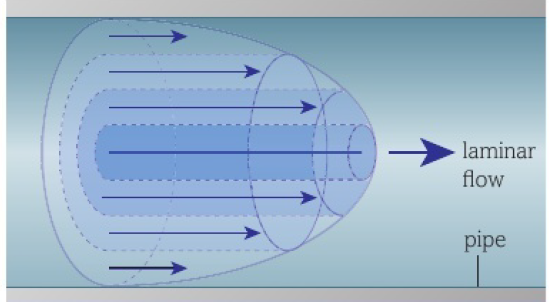 [Speaker Notes: Speed of the liquid is higher on the inside than the outside layers, this is due to the friction of the outer layers against the inner of the pipe.
Usually parabolic front of a cylindrical shape.]
Fluid Movement
Movement of fluid
Turbulent flow: The fluid undergoes mixing and fluctuations.
Occurs at higher speeds
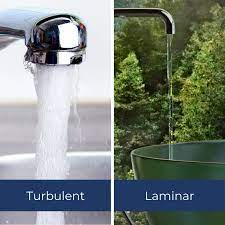 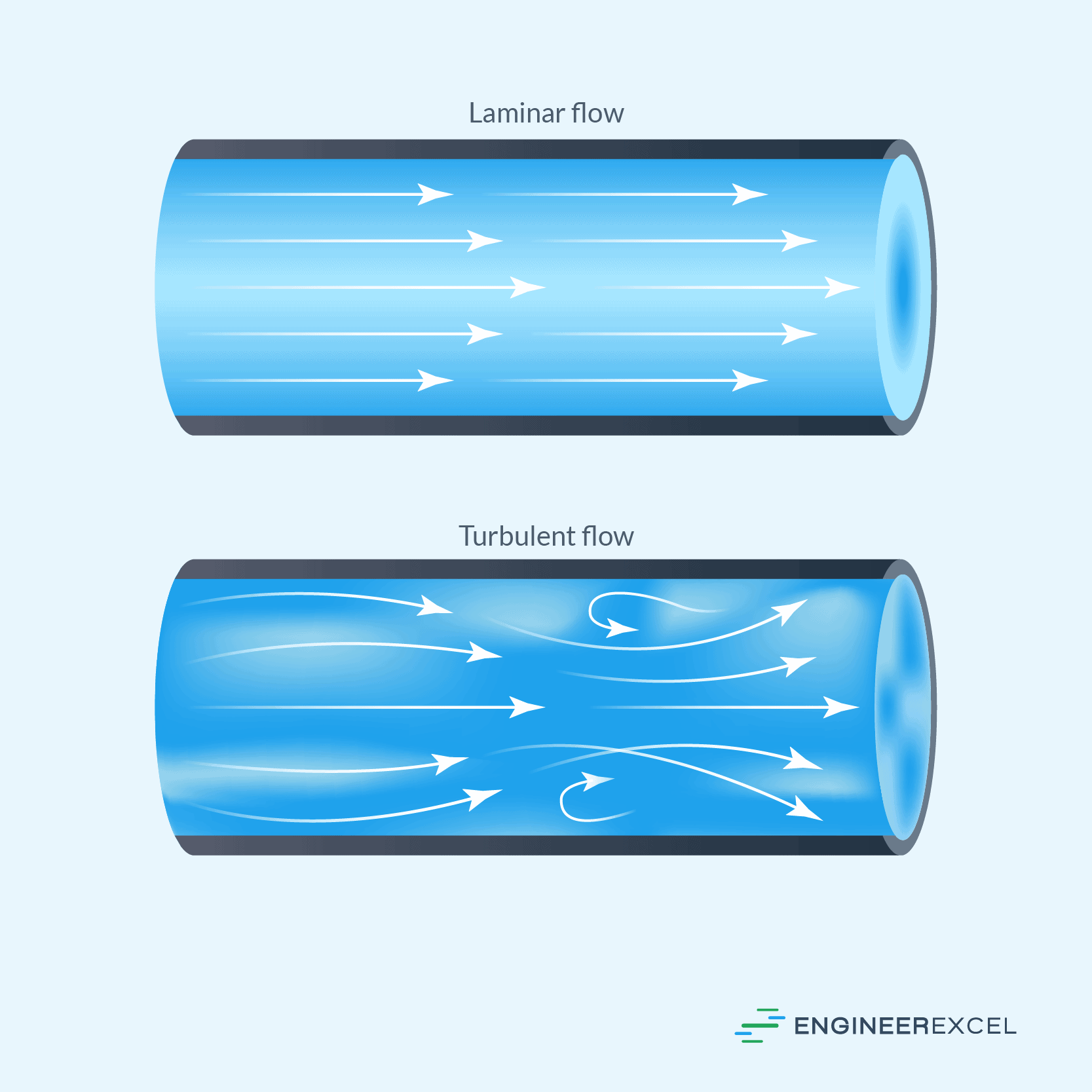 Fluid Movement
Movement of fluid
streamlines: lines of laminar flow in which the velocity is constant over time.
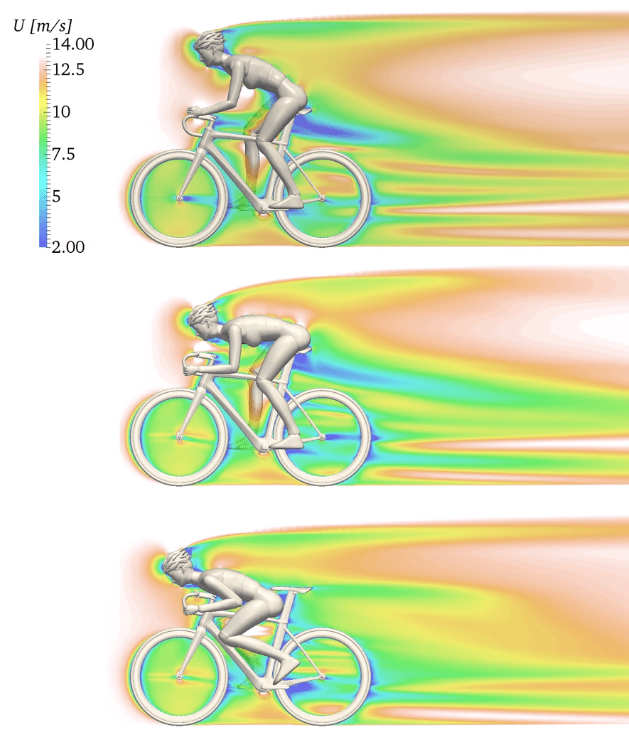 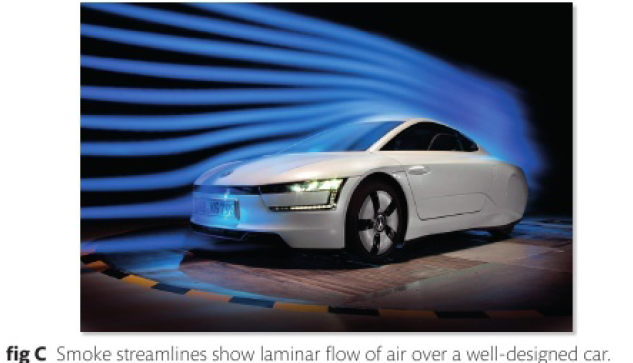 https://www.youtube.com/watch?v=2QBcc87yoc8
Fluid Movement
Movement of fluid
Practice:
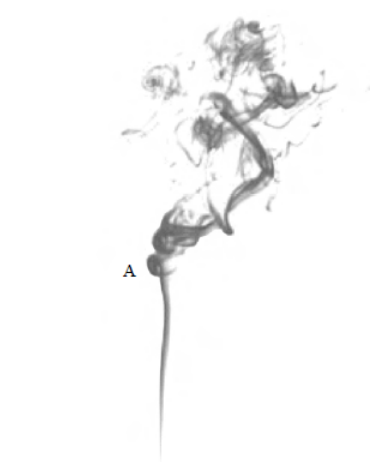 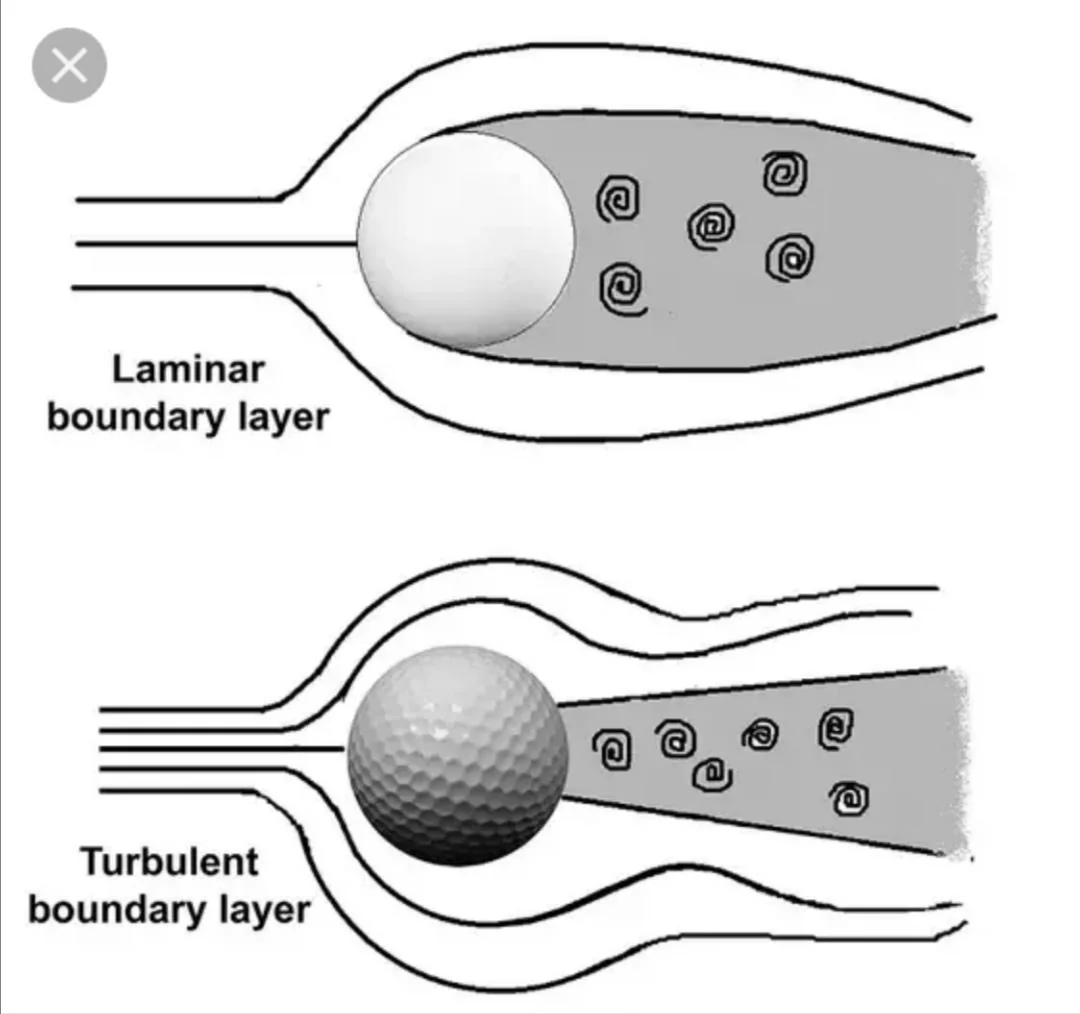 Fluid Movement
Viscosity
Viscosity: is a frictional force of resistance against the movement in a fluid.
The viscosity of a fluid depends on the coefficient of coefficient of viscosity η
The higher the viscosity, the slower the flow
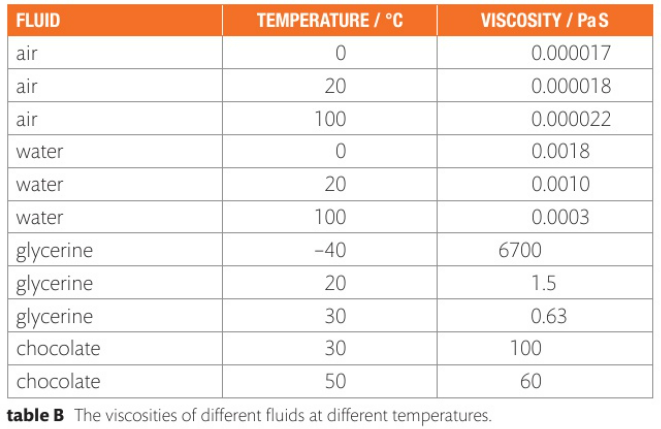 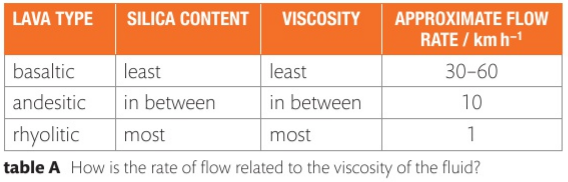 Fluid Movement
Viscosity
Viscosity: is a frictional force of resistance against the movement in a fluid.

The viscosity of a liquid decreases with temperature	(honey, oil motor, chocolate)
The viscosity of a gas increases with temperature
Gas particles collide more frequently at higher temperatures and have higher viscosity
[Speaker Notes: For gases, this is due to the kinetic energy of the gas particles…

For liquids it depends on the chemical bounds]
Drag Force
Stoke’s law: Describes the viscous drag force on a sphere at low speeds

F = 6 π r η v

Applies at low speeds only
Applies to regularly shaped small spherical objects
[Speaker Notes: For gases, this is due to the kinetic energy of the gas particles…

For liquids it depends on the chemical bounds

For cubes etc, use Coomputational fluid dynamics (CFD)]
Drag Force
Terminal velocity
Stoke’s law: Describes the viscous drag force on a sphere at low speeds
F = 6 π r η v
velocity
Drag force
Radius of the sphere
Coefficient of friction
[Speaker Notes: Fyi, 1 stoke = 1 cm²  at a rate of 1 per second]
Drag Force
Terminal velocity
Exercise: calculate the drag force on an iron sphere with a radius of 2mm falling through glycerin at 20 °C  at 4 cm/s
Hint: the first step is to convert all the units SI
[Speaker Notes: Fyi, 1 stoke = 1 cm²  at a rate of 1 per second]
Drag Force
Terminal velocity
Exercise: calculate the drag force on an iron sphere with a radius of 2mm falling through glycerin at 30 °C  at 3 cm/s
Hint: the first step is to convert all the units SI
[Speaker Notes: Fyi, 1 stoke = 1 cm²  at a rate of 1 per second]
Drag Force
Terminal velocity
Exercise: calculate the drag force on an iron sphere with a radius of 2mm falling through glycerin at 30 °C  at 3 cm/s
Hint: the first step is to convert all the units SI
[Speaker Notes: Fyi, 1 stoke = 1 cm²  at a rate of 1 per second]
Terminal velocity
Terminal velocity: is an equilibrium situation where the weight exactly balances the upthrust and drag
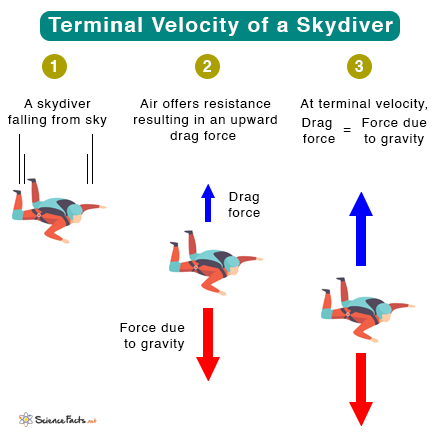 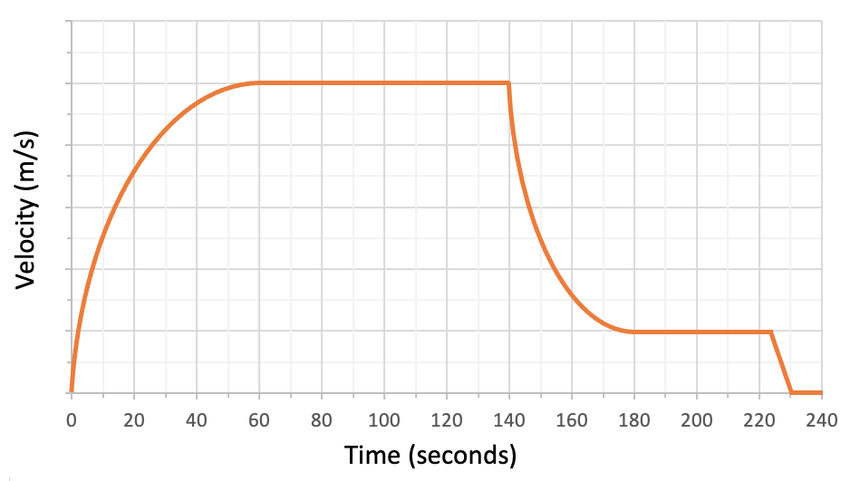 60

50

40

30

20

10
Time (s)
[Speaker Notes: First, the weight of the person is accelerating him at 9.8ms-² , then as he approaches terminal velocity, the force of gravity = the force of drag (Fdrag = Fweight) in equilibrium , 
So Net Force on the skydiver is = 0 The velocity is constant at terminal, before that he’s accelerating and hasn’t reached terminal velocity]
Terminal velocity
Terminal velocity
At terminal velocity, the forces acting on the object are equal 

An object falling at terminal velocity isn’t accelerating 
Fnet = 0
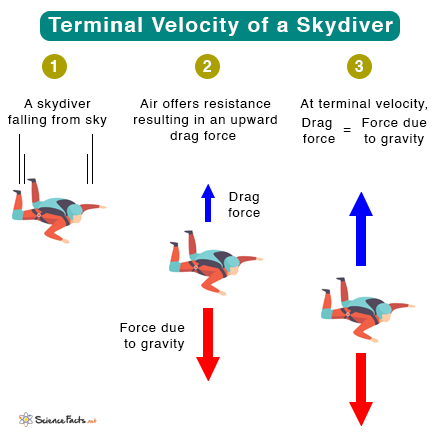 [Speaker Notes: Fyi, 1 stoke = 1 cm²  at a rate of 1 per second]
Terminal velocity
Terminal velocity
At terminal velocity, the forces acting on the object are equal.

The forces acting on a falling object (skydiver) 
Force of gravity (weight)
Upthrust
Drag force (Stoke’s law)
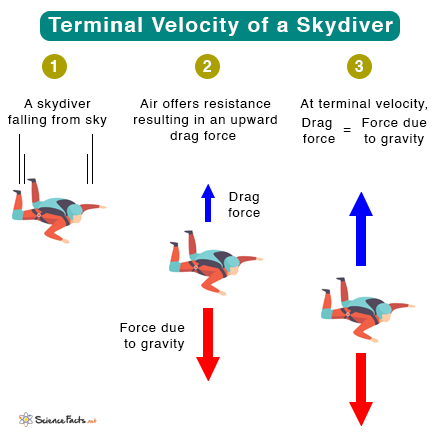 [Speaker Notes: Fyi, 1 stoke = 1 cm²  at a rate of 1 per second]
Terminal velocity
Terminal velocity
At terminal velocity, the forces acting on the object are equal
[Speaker Notes: Fyi, 1 stoke = 1 cm²  at a rate of 1 per second]
Fluids, Density and upthrust
Applications of density and upthrust
Example question: will a hydrometer sink more or less in lower density fluids, why ?
A) a hydrometer will sink more in less dense fluids this is because the weight of the displaced fluid is less so the upthrust force on it will be less.
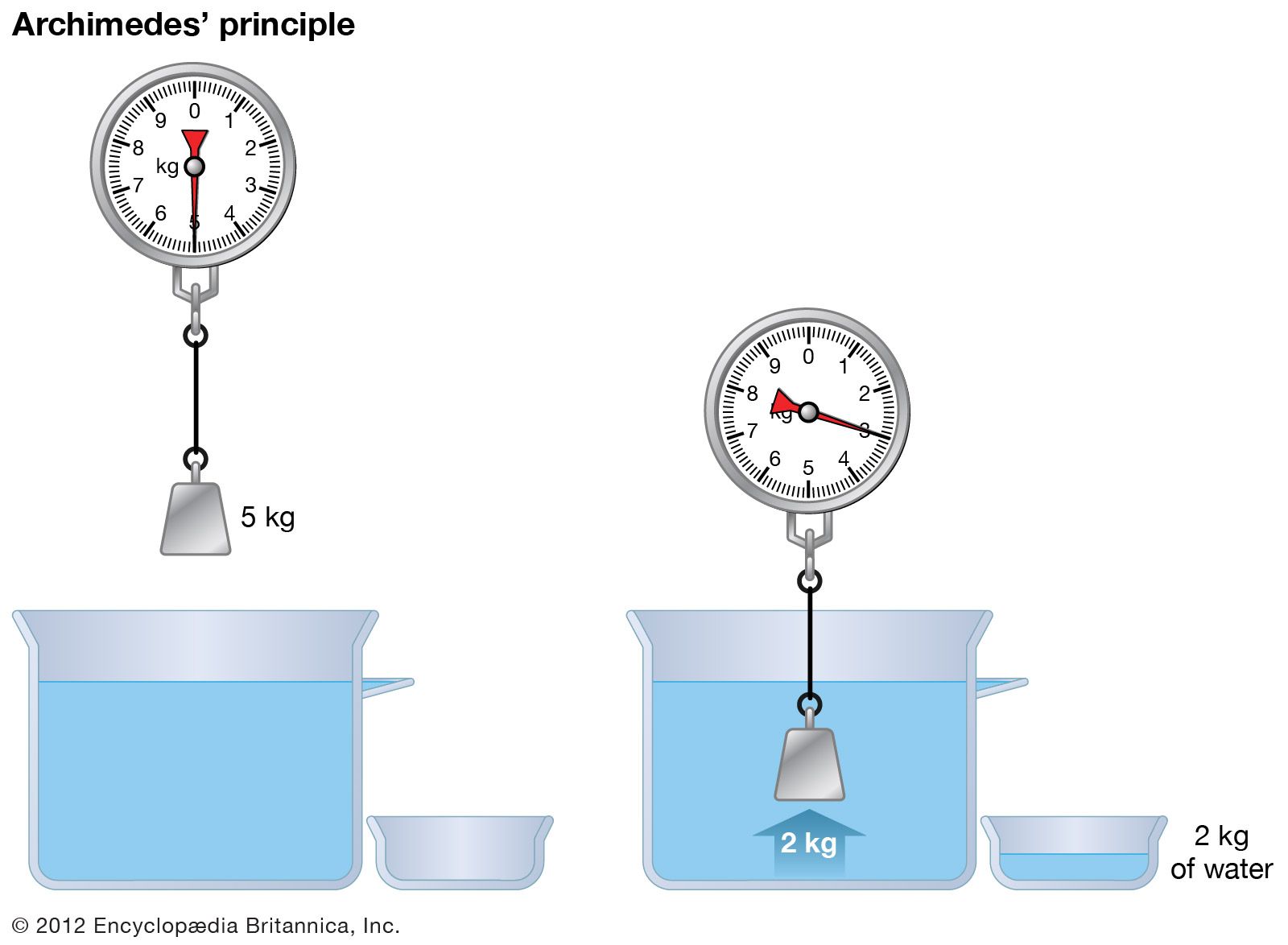